Sulfur Based Thermochemical cycles for Hydrogen Production
Peter Ota
Content Overview
Thermochemical Cycles
Heat sources for thermochemical cycles
Iodine-Sulfur cycle
Bromine-Sulfur hybrid cycle
Hybrid sulfur cycle
Conclusion
Thermochemical Cycles
Combine heats source with chemical reactions to split water into hydrogen and oxygen
The chemical compounds used to separate hydrogen and oxygen are recycled
Temperatures between 750°C and 1000°C are optimal for thermochemical cycles
Can reach an efficiency of 50% (electrolysis hydrogen production efficiency ≈ 20-40%)
Sulfur based cycles are the most promising with current technology
Heat sources
Nuclear Heat
Current commercial reactors have a maximum temperature of ~700°C which is less than required for Thermochemical cycles
New high temperature reactors would be required
Concentrated Solar Power
Only other carbon neutral source that can reach temperatures above 800°C
No current solar plants used to create hydrogen using thermochemical cycles
Iodine-Sulfur cycle
Hydrogen
Oxygen
Heat
Efficiency of 30-50%
Heat is used to separate hydrogen from iodine & Oxygen from Sulfuric acid
400°C
900°C
H2
½O2
Rejected Heat
H2SO4
2HI
I2
SO2 + H2O
Iodine
Circulation
Sulfur 
Circulation
2HI	         +             H2SO4
I2
SO2 + H2O
I2        +        H2O        +      SO2
H2O
Bromine-Sulfur Hybrid cycle
Hydrogen
Oxygen
Heat
Electricity
Efficiency of 40%
electrolysis is used to remove hydrogen from bromine
The sulfur loop is identical to the sulfur-Iodine cycle
900°C
H2
½O2
Rejected Heat
H2SO4
2HBr
Br2
SO2 + H2O
Bromine
Circulation
Sulfur 
Circulation
2HBr	         +             H2SO4
Br2
SO2 + H2O
Br2        +        H2O       +     SO2
H2O
Hybrid Sulfur Cycle
Efficiency of 40-50%
Developed by Westinghouse in 1976
Uses electrolysis and thermochemical reactions
Outperforms the Sulfur-Bromine hybrid cycle without using a Halogen
Hydrogen
Oxygen
H2SO4
H2SO4
H2 + H2SO4
Sulfur 
Circulation
Electrolysis
H2O + SO2 + ½O2
2H2O + SO2
H2O + SO2
Electricity
H2O
Heat (>800°C)
Status of thermochemical cycles
Westinghouse stopped research of the Hybrid-Sulfur cycle when oil prices dropped in 1986
General Atomics, Sandia national labs and University of Kentucky lead research in the united states
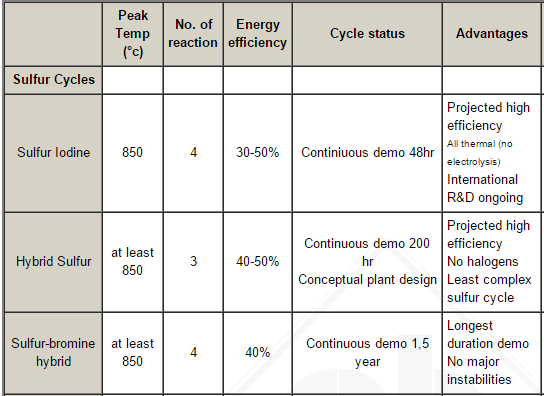 Conclusion
Sulfur-Iodine cycle is the most efficient Halogen cycle
Sulfur-Hybrid cycle is the most efficient hybrid cycle
All of the sulfur thermochemical cycles are more efficient than just electrolysis
A new reactor or solar thermal plant would be required for commercial hydrogen creation
References
Ragheb, M. “Thermochemical Iodine Sulfur for Hydrogen Production,” Sept. 26, 	2014.
Perret, R. “Solar Thermochemical Hydrogen Production Research,” may, 2011
“Nuclear Hydrogen R&D Plan,” Mar. 2004, Department Of Energy, 	http://www.hydrogen.energy.gov/pdfs/nuclear_energy_h2_plan.pdf
http://www.ika.rwth-aachen.de/r2h/index.php/HT_Reactor_Associated_to_Thermo-chemical_Cycles